Use place value to add and subtract pounds, 10ps and 1ps.
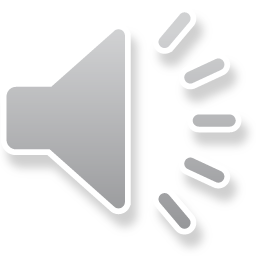 How much money is here?How do you write that?
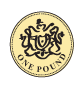 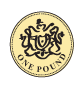 £3.65
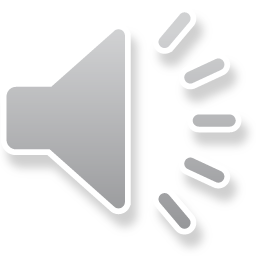 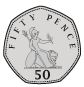 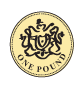 If I bought something for 60p, how much would be left?
What if I spent just 5p instead?
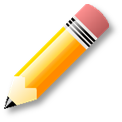 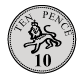 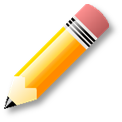 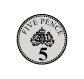 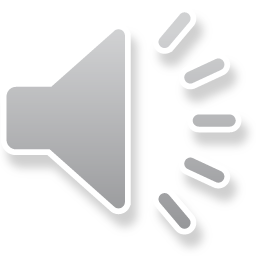 £3.65 - 60p = £3.05
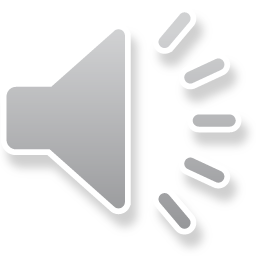 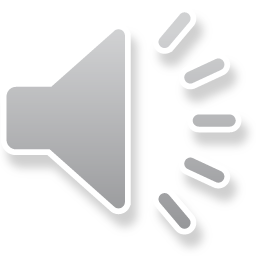 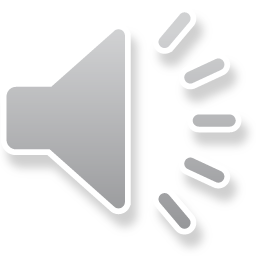 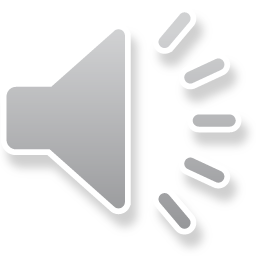 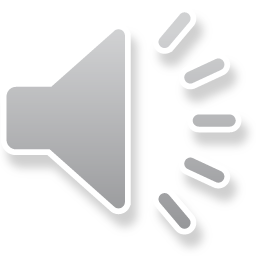 £3.65 - 5p = £3.60
1
Year 3
Use place value to add and subtract pounds, 10ps and 1ps.
How much money is here?How do you write that?
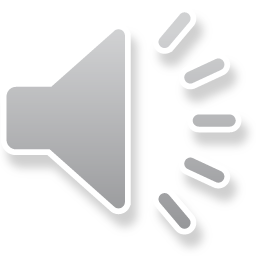 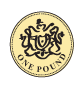 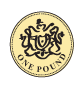 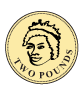 £4.08
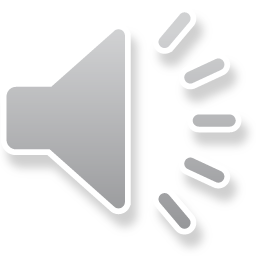 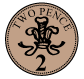 If I found 10p at the bottom of my bag, how much would I now have?
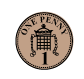 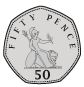 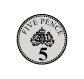 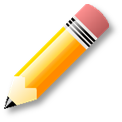 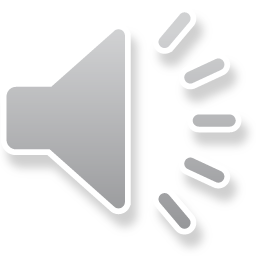 £4.08 + 10p = £4.18
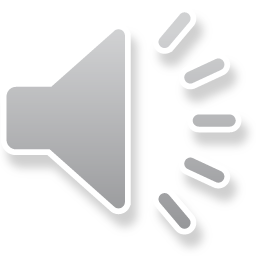 2
Year 3
Use place value to add and subtract pounds, 10ps and 1ps.
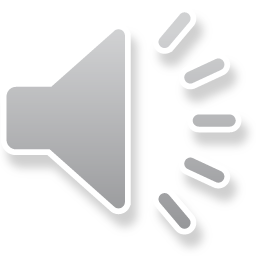 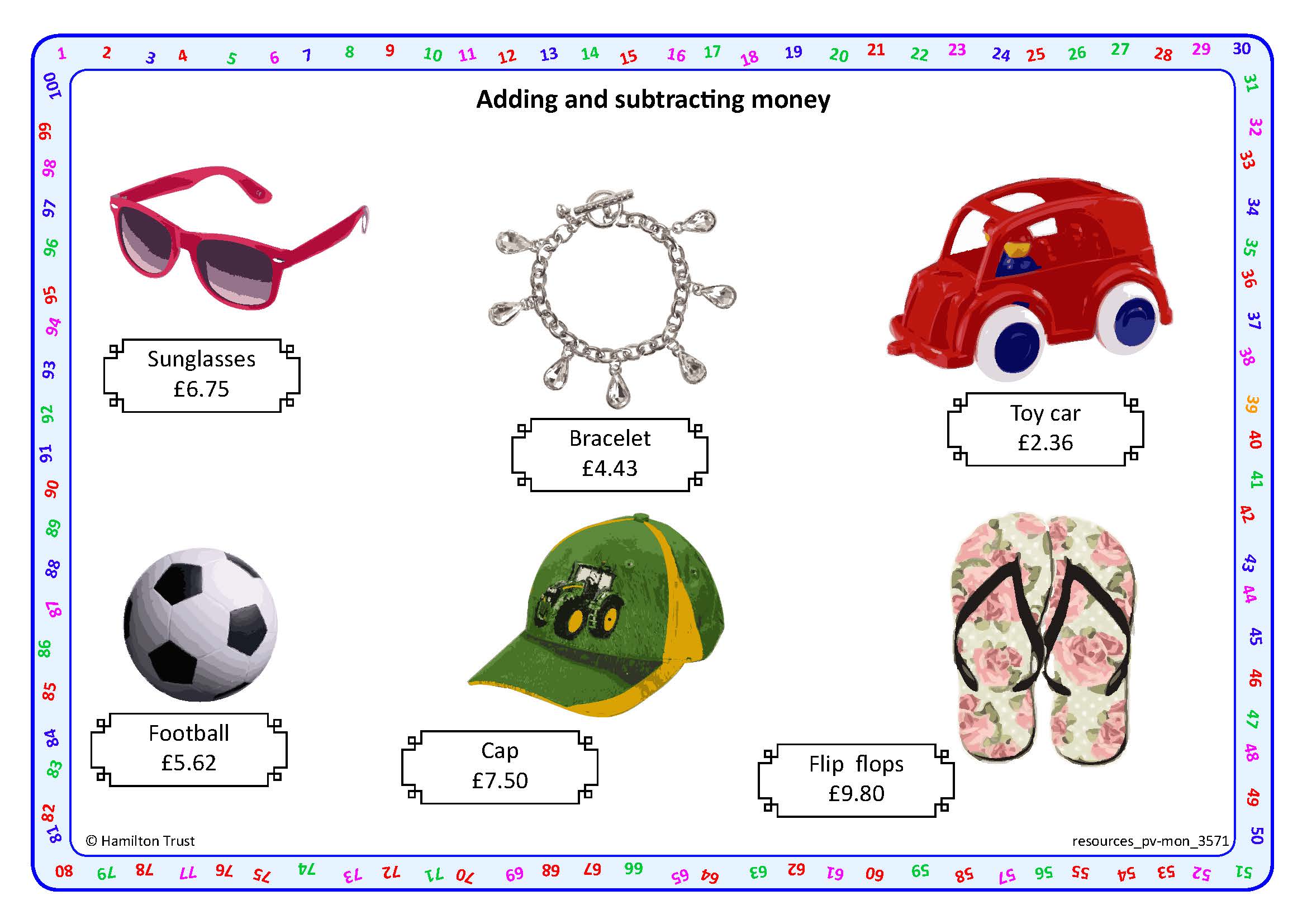 Let’s check..
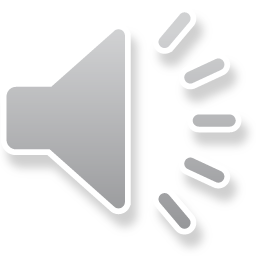 £6.95
£4.63
£2.56
The prices of all of these are going to go up by 20p. Which digit will change?
Write the new costs.
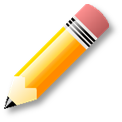 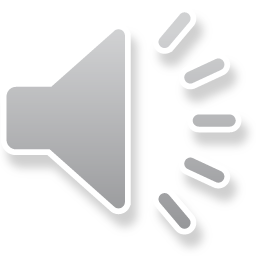 £7.70
£5.82
£10.00
3
Year 3
Use place value to add and subtract pounds, 10ps and 1ps.
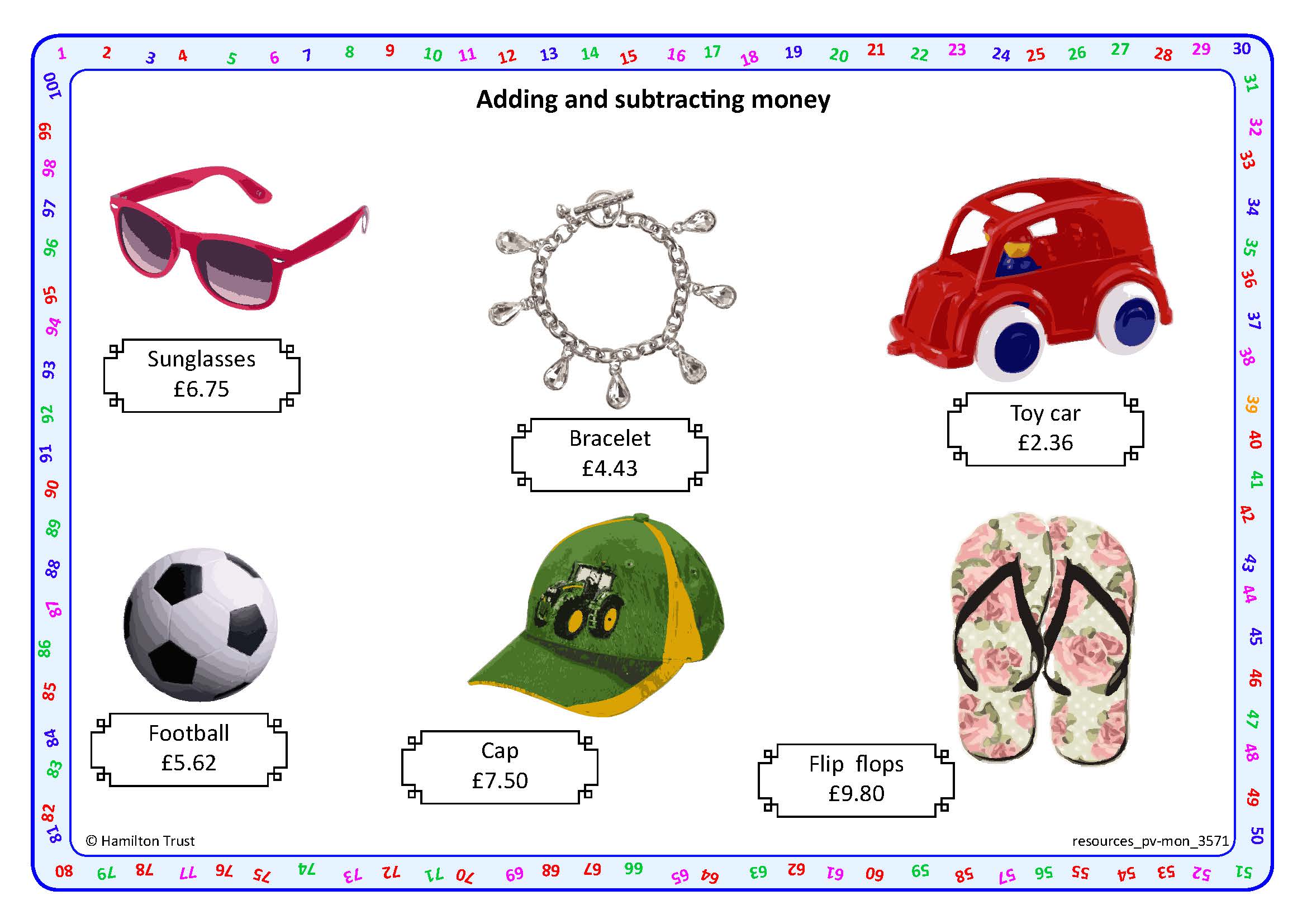 Let’s check..
£6.79
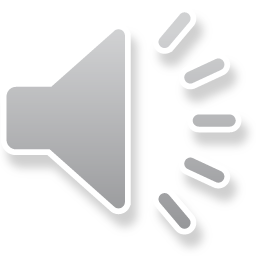 £4.47
£2.40
This time the prices are going up by only 4p.
Which digit will change this time?
Write the new costs.
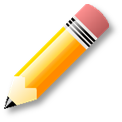 £7.54
£5.66
£9.84
4
Year 3
Use place value to add and subtract pounds, 10ps and 1ps.
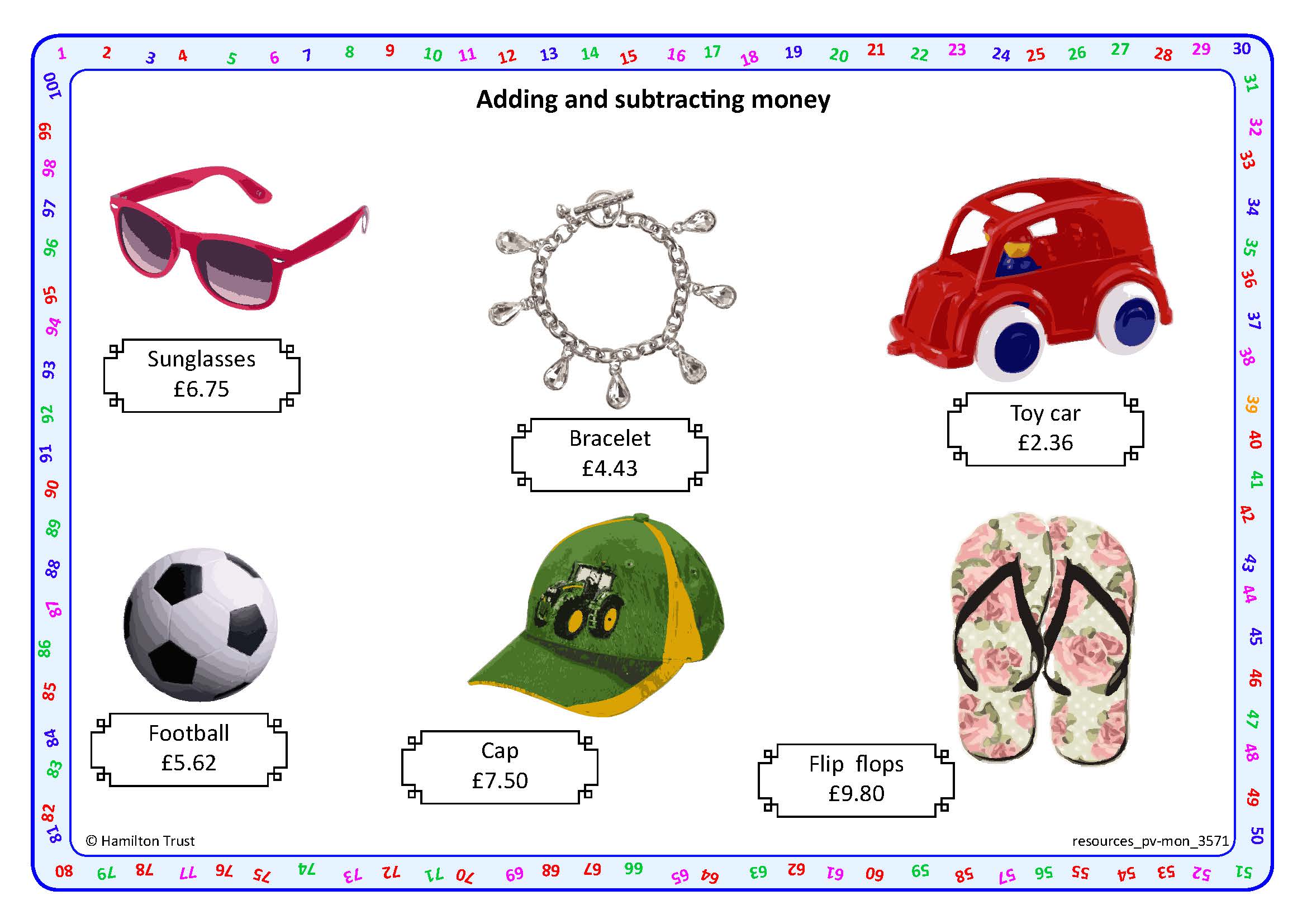 Let’s check..
£6.45
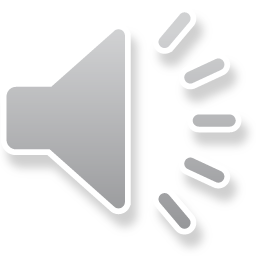 £4.13
Now it’s the sales and all the prices are going down by 30p.
Which digit will change?
£2.06
Write the new costs.
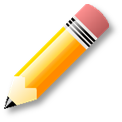 £7.20
£5.32
£9.50
5
Year 3
Use place value to add and subtract pounds, 10ps and 1ps.
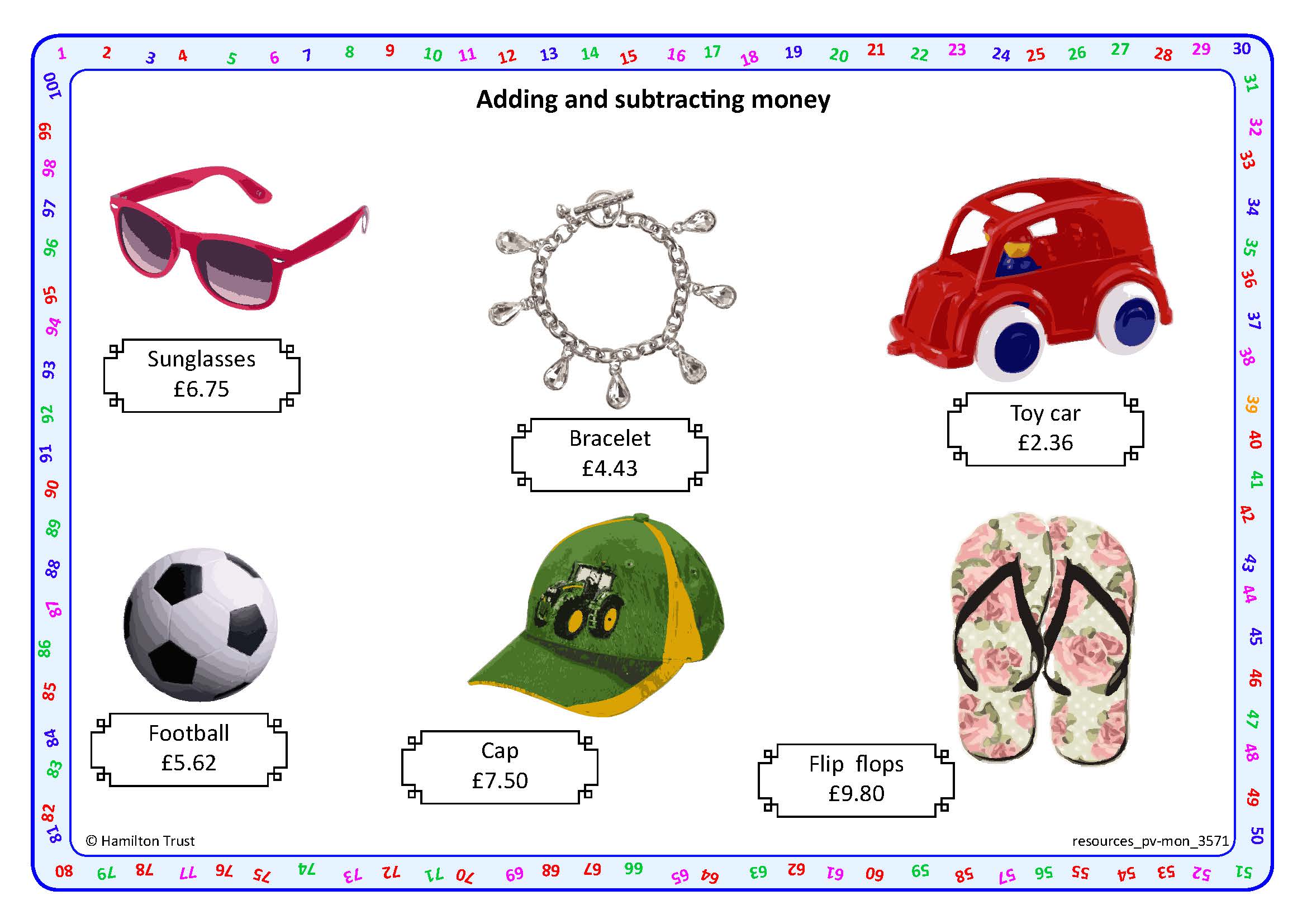 Let’s check..
£5.75
£3.43
£1.36
What if the prices had been reduced by £1?
Which digit will change?
Write the new costs.
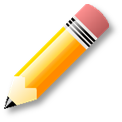 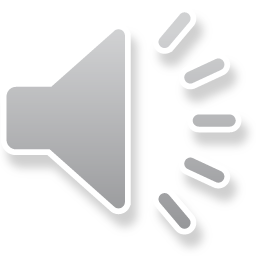 £6.50
£4.62
£8.80
6
Year 3